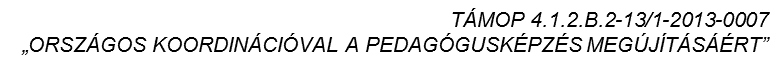 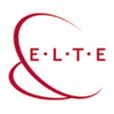 lángfestés
Kutrovácz László
energiaszintek
E4
1.
+ energia
E3
E2
Az elektron alapállapotban
E1
energiaszintek
2.
E4
E3
E2
Az elektron gerjesztett állapotban
E1
3.
E4
energiaszintek
E3
E2
Az elektron alapállapotban
- energia
E1
1. Vizsgálati módszer
1.	Porcelántégelyekbe a sókból vegyszereskanál-hegynyi mennyiséget szórunk.
2.	1:1 arányban hígított sósavat öntünk a tégelyekbe úgy, hogy a tégely kb. félig legyen.
3.	1-2 cink granulátumot dobunk a tégelyekbe.
4.	Meggyújtjuk a Bunsen-égőt, majd lángját lehetőség szerint színtelenre állítjuk. 
5.	A lángot vízszintesen egyenként a tégelyek fölé tartjuk. 
6.	Megfigyeljük a láng színét az egyes tégelyek fölött.
2. Vizsgálati módszer
1. Az acéldrótot kiizzítjuk Bunsen-égő lángjában úgy, hogy a lángot már ne fesse.
2. A drótot desztillált vízbe mártjuk.
3. A nedves drótot megforgatjuk az adott só kristályai között.
4. A drótot a felületére tapadt sókristályokkal együtt a Bunsen-égő lángjába tartjuk.
5. Megfigyeljük a láng színét.
6. A drótot a kikészített mosófolyadékba (csapvízbe), majd desztillált vízbe mártjuk és újra kiizzítjuk. (3 vizsgálat után cseréljük a vizeket.)
A vizsgálat eredménye
zöld
(arany)sárga
(kármin)vörös
(tégla)vörös
fakózöld
fakóibolya
(bíbor)vörös
fakóibolya
zöld
(arany)sárga